原子核状態方程式(EoS)
中性子過剰領域EoSの解明
これまではN=Zの安定核領域→中性子過剰領域へ
３つの物理的動機:重原子核構造・超新星爆発プロセス・中性子星構造
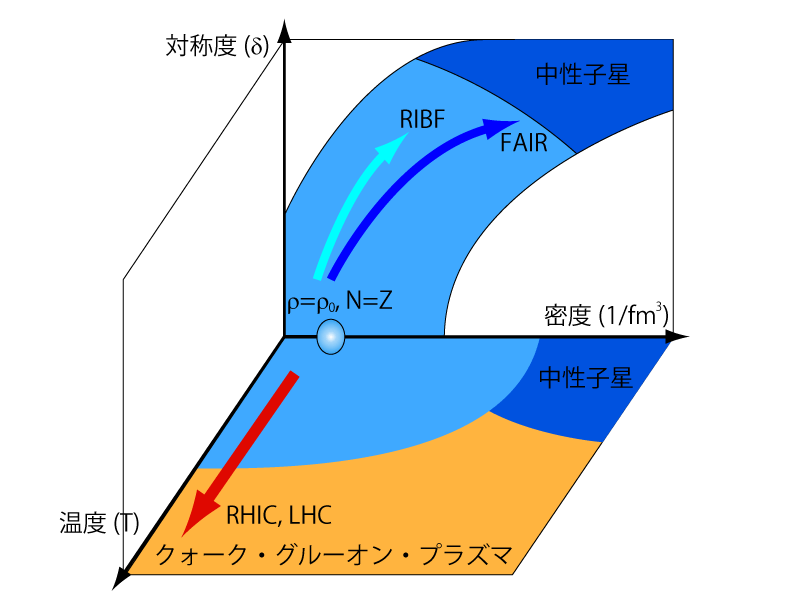 将来のEoS実験戦略
N>Z、r~r0におけるEoS
Pigmy巨大共鳴(PGR)、モノポール巨大共鳴(GMR)
(a,a’)散乱実験
Active target TPC
N>Z、r>r0におけるEoS
重RI衝突実験
SAMURAI-TPC, r~2r0@RIBF
10~20年後?:ハイペロン自由度を取り入れたEoS